Bats a Fact! Quiz
TRUE OR FALSE
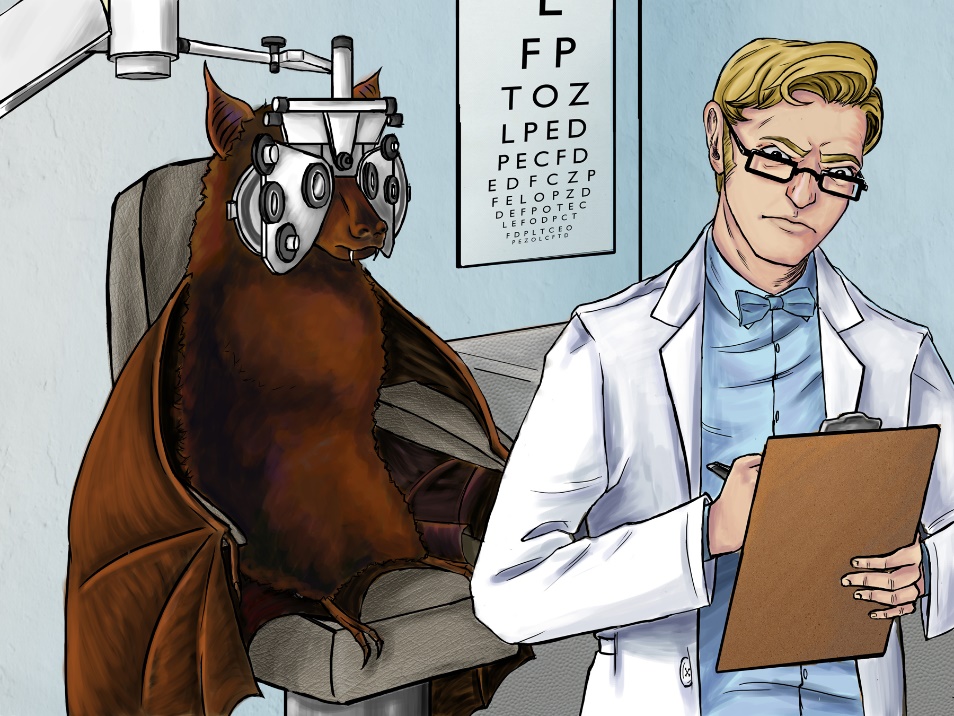 BATS ARE BLIND?
FALSE!
Bats can see just as well as we can, only better! They use echolocation to hunt for prey and find their way in the dark
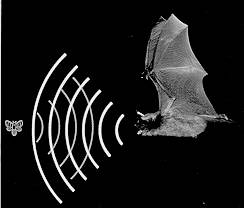 TRUE OR FALSE
Bats are rodents just like rats and mice?
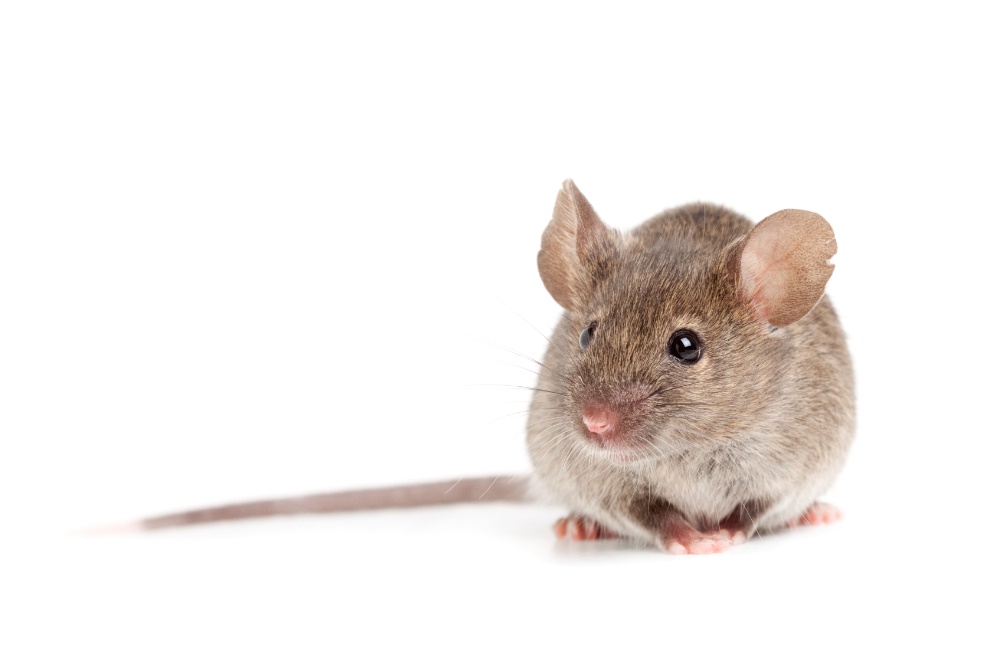 FALSE!
Bats are more related to dogs than they are to rats or mice.
- Bats do not build nests
- Bats do not chew wires or cause damage to buildings
- Bats don’t bring food into their roost 
- Bats only have 1 pup each year or occasionally twins.
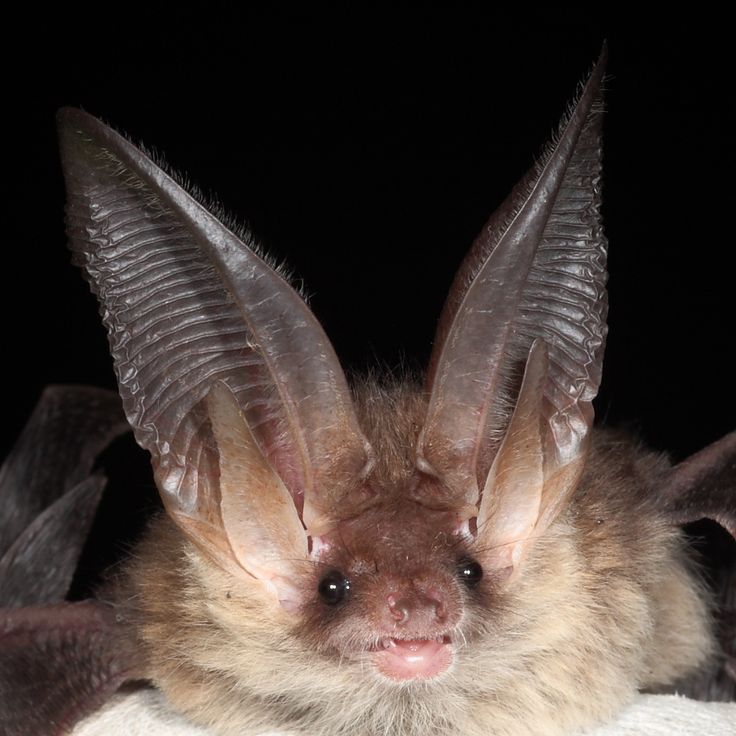 TRUE OR FALSE
Bats get tangled in your hair?
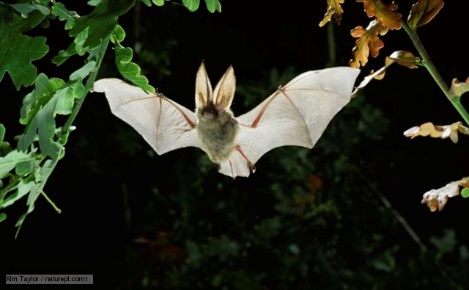 FALSE!
Bats may fly close to you to feed on the midges surrounding you. They are not trying to get into your hair.
A young bat learning to fly may collide with you – but very rarely and accidentally!
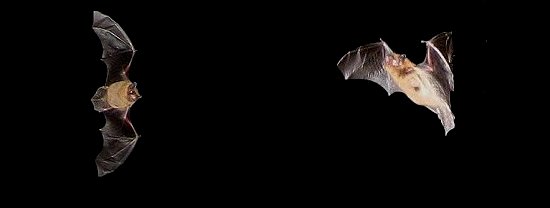 CAN YOU NAME THREE THINGS OUR BATS MIGHT EAT?
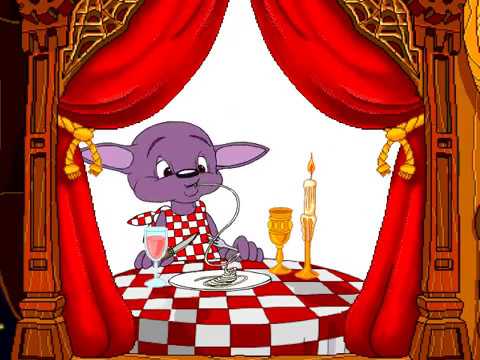 ANY OF THESE! Irish and UK bats are insectivores
MIDGES
MOTHS
SPIDERS
BEETLES
MOSQUITOES
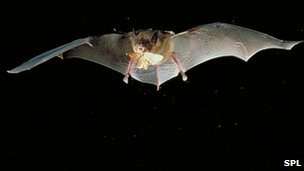 GUESS HOW MANY
How many midges does a bat eat in one night?
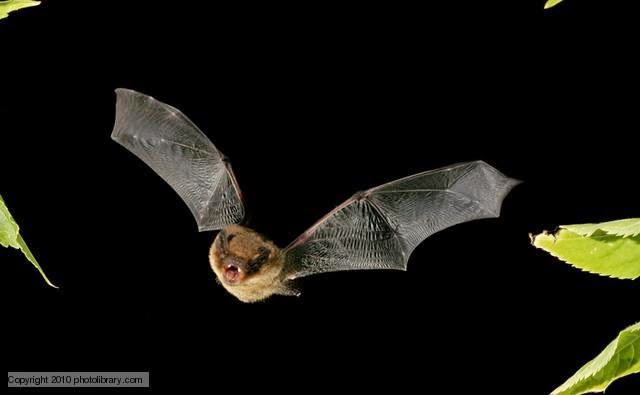 Over 3000!
Bats are the best natural pest controllers in the world
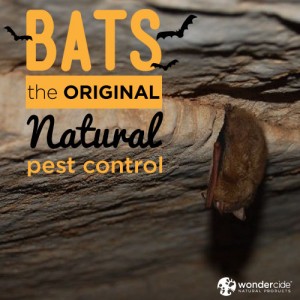 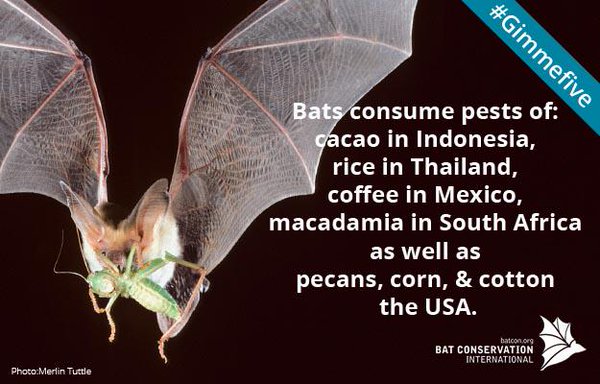 WELL DONE!!